Figure 1. Nucleotide sequences of S. cerevisiae mitochondrial tRNAs. (A)  with an 8-nt anticodon loop and a UAG ...
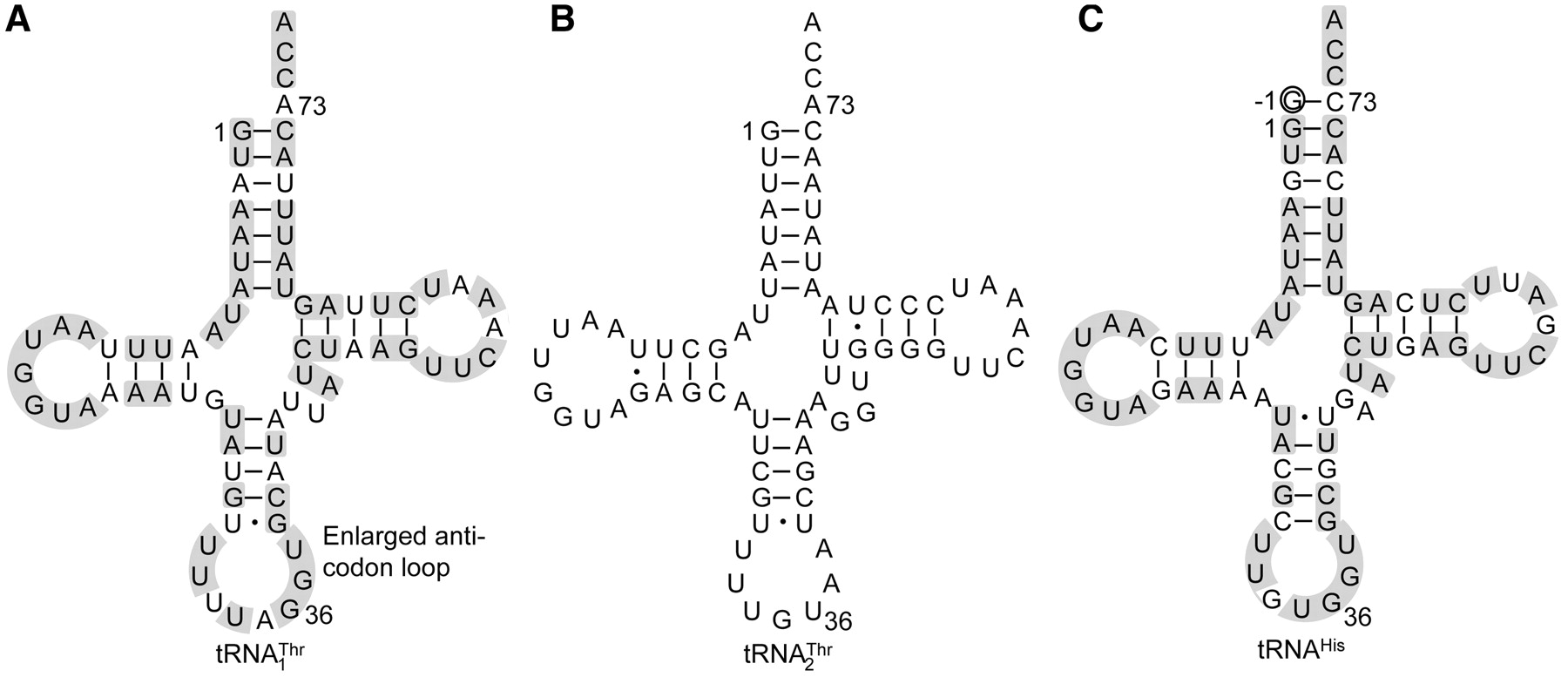 Nucleic Acids Res, Volume 39, Issue 11, 1 June 2011, Pages 4866–4874, https://doi.org/10.1093/nar/gkr073
The content of this slide may be subject to copyright: please see the slide notes for details.
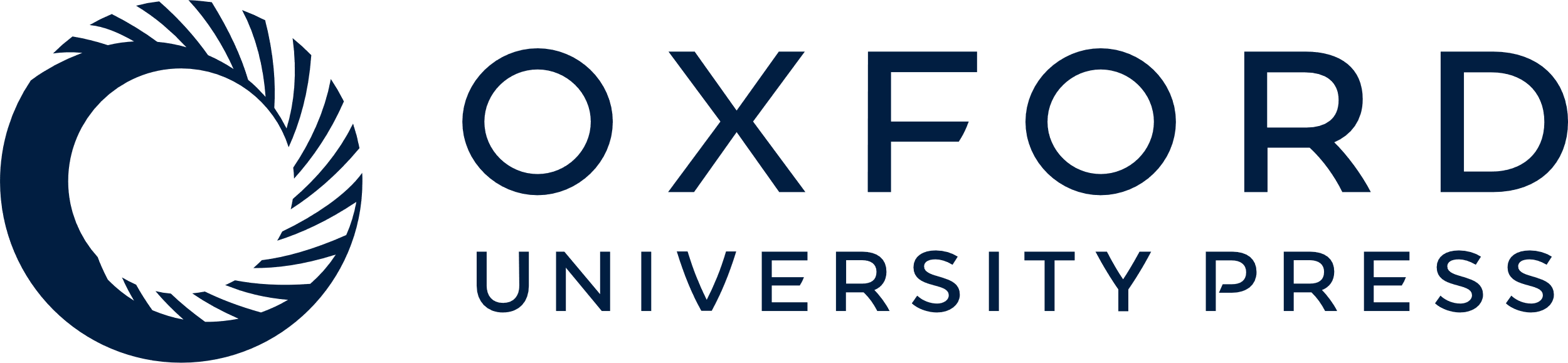 [Speaker Notes: Figure 1. Nucleotide sequences of S. cerevisiae mitochondrial tRNAs. (A)  with an 8-nt anticodon loop and a UAG anticodon. (B)  with a canonical UGU anticodon. (C) tRNAHis with a G−1 (circled, a major anti-determinant for ThrRS). The primary sequences of  and tRNAHis are 72% identical (shaded).


Unless provided in the caption above, the following copyright applies to the content of this slide: © The Author(s) 2011. Published by Oxford University Press.This is an Open Access article distributed under the terms of the Creative Commons Attribution Non-Commercial License (http://creativecommons.org/licenses/by-nc/2.5), which permits unrestricted non-commercial use, distribution, and reproduction in any medium, provided the original work is properly cited.]
Figure 5. Sequence alignment of mitochondrial  and tRNAHis. Three major differences between  and ...
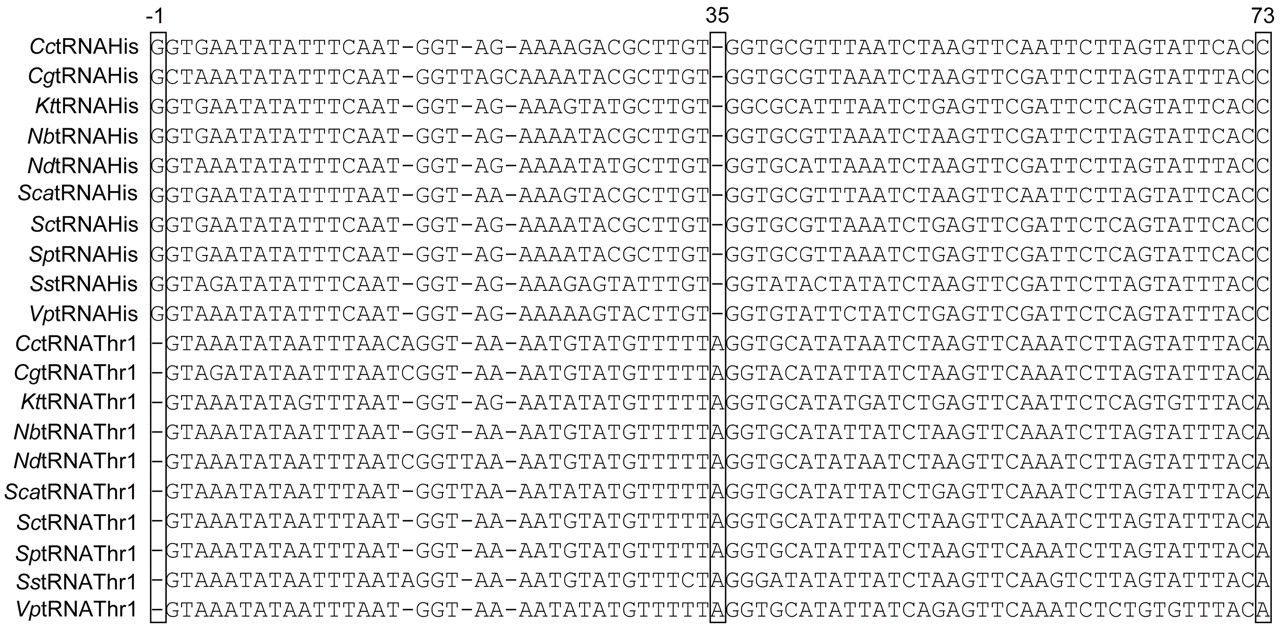 Nucleic Acids Res, Volume 39, Issue 11, 1 June 2011, Pages 4866–4874, https://doi.org/10.1093/nar/gkr073
The content of this slide may be subject to copyright: please see the slide notes for details.
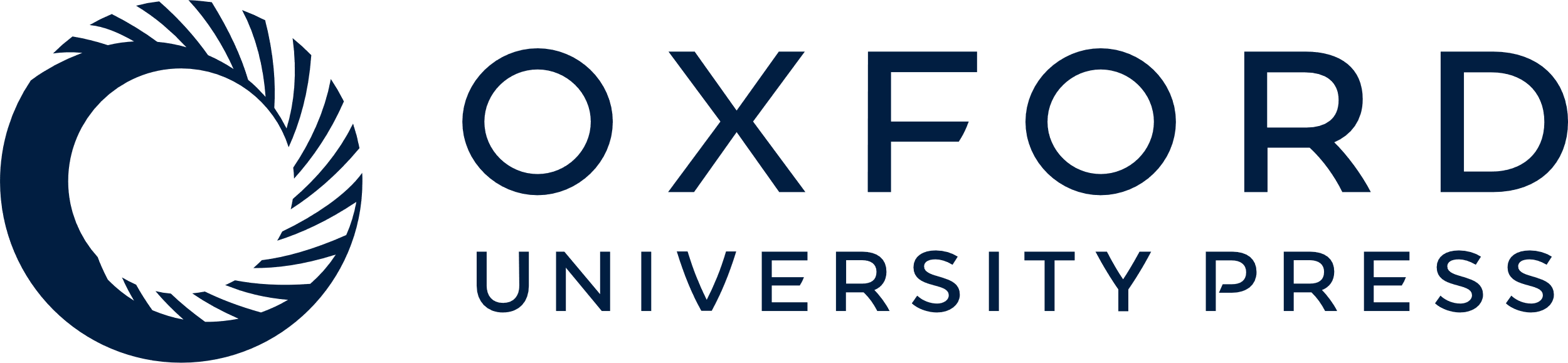 [Speaker Notes: Figure 5. Sequence alignment of mitochondrial  and tRNAHis. Three major differences between  and tRNAHis sequences are indicated by boxes. Cc, Candida castellii; Cg, Candida glabrata; Kt, Kluyveromyces thermotolerans; Nb, Nakaseomyces bacillisporus; Nd, Nakaseomyces delphensis; Sca, Saccharomyces castellii; Sc, Saccharomyces cerevisiae; Sp, Saccharomyces pastorianus; Ss, Saccharomyces servazzii; Vp, Vanderwaltozyma polyspora.


Unless provided in the caption above, the following copyright applies to the content of this slide: © The Author(s) 2011. Published by Oxford University Press.This is an Open Access article distributed under the terms of the Creative Commons Attribution Non-Commercial License (http://creativecommons.org/licenses/by-nc/2.5), which permits unrestricted non-commercial use, distribution, and reproduction in any medium, provided the original work is properly cited.]
Figure 4. Aminoacylation by S. cerevisiae MST1 and HisRS. (A) Leucylation of  (3 µM) and  (3 µM) by ScmtLeuRS (0.3 µM). ...
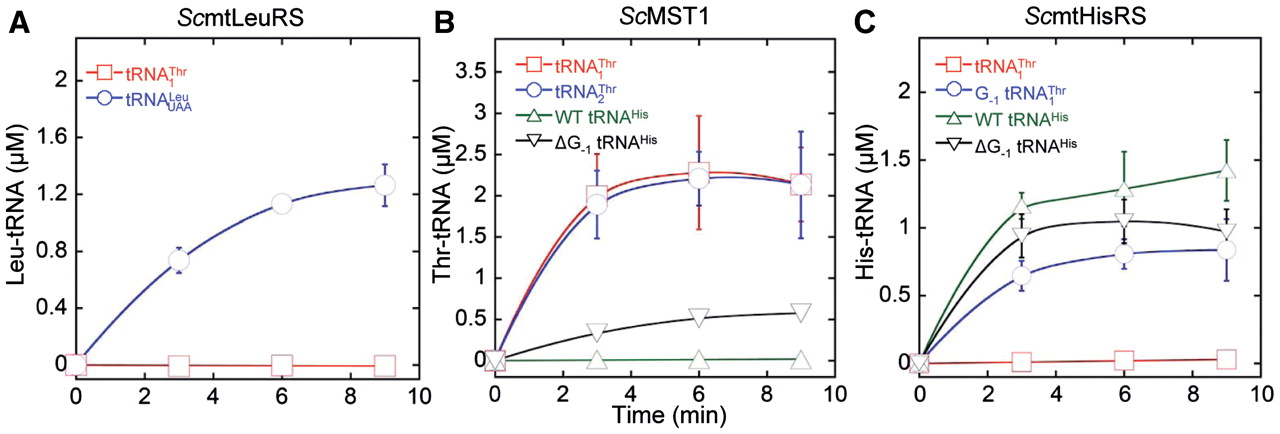 Nucleic Acids Res, Volume 39, Issue 11, 1 June 2011, Pages 4866–4874, https://doi.org/10.1093/nar/gkr073
The content of this slide may be subject to copyright: please see the slide notes for details.
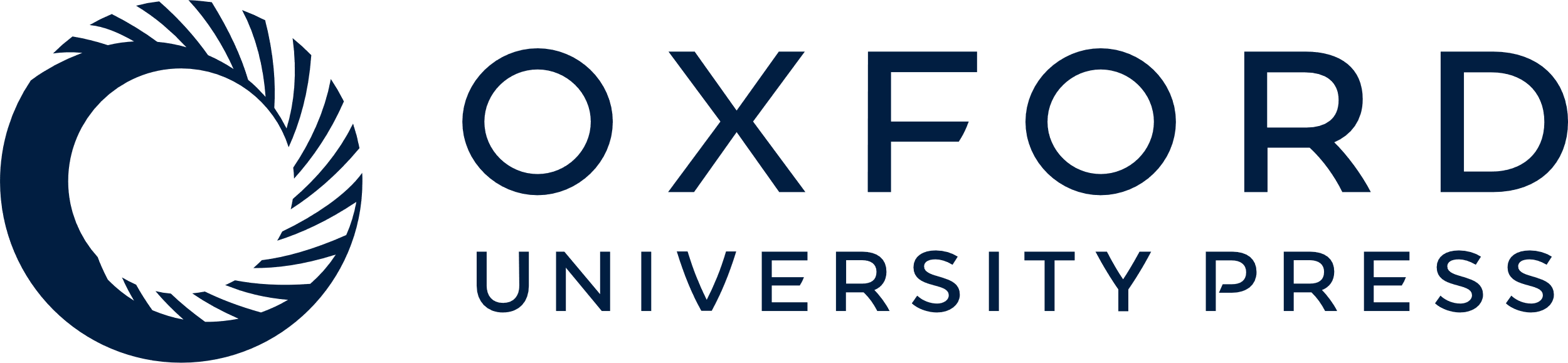 [Speaker Notes: Figure 4. Aminoacylation by S. cerevisiae MST1 and HisRS. (A) Leucylation of  (3 µM) and  (3 µM) by ScmtLeuRS (0.3 µM). (B) Threonylation of  (3 µM),  (3 µM) and tRNAHis variants (3 µM) by ScMST1 (0.3 µM). (C) Histidylation of  (3 µM) and tRNAHis variants (3 µM) by ScmtHisRS (0.3 µM).


Unless provided in the caption above, the following copyright applies to the content of this slide: © The Author(s) 2011. Published by Oxford University Press.This is an Open Access article distributed under the terms of the Creative Commons Attribution Non-Commercial License (http://creativecommons.org/licenses/by-nc/2.5), which permits unrestricted non-commercial use, distribution, and reproduction in any medium, provided the original work is properly cited.]
Figure 3. Phylogeny of yeast species based on concatenated mtDNA-encoded protein sequences. The phylogenetic analysis ...
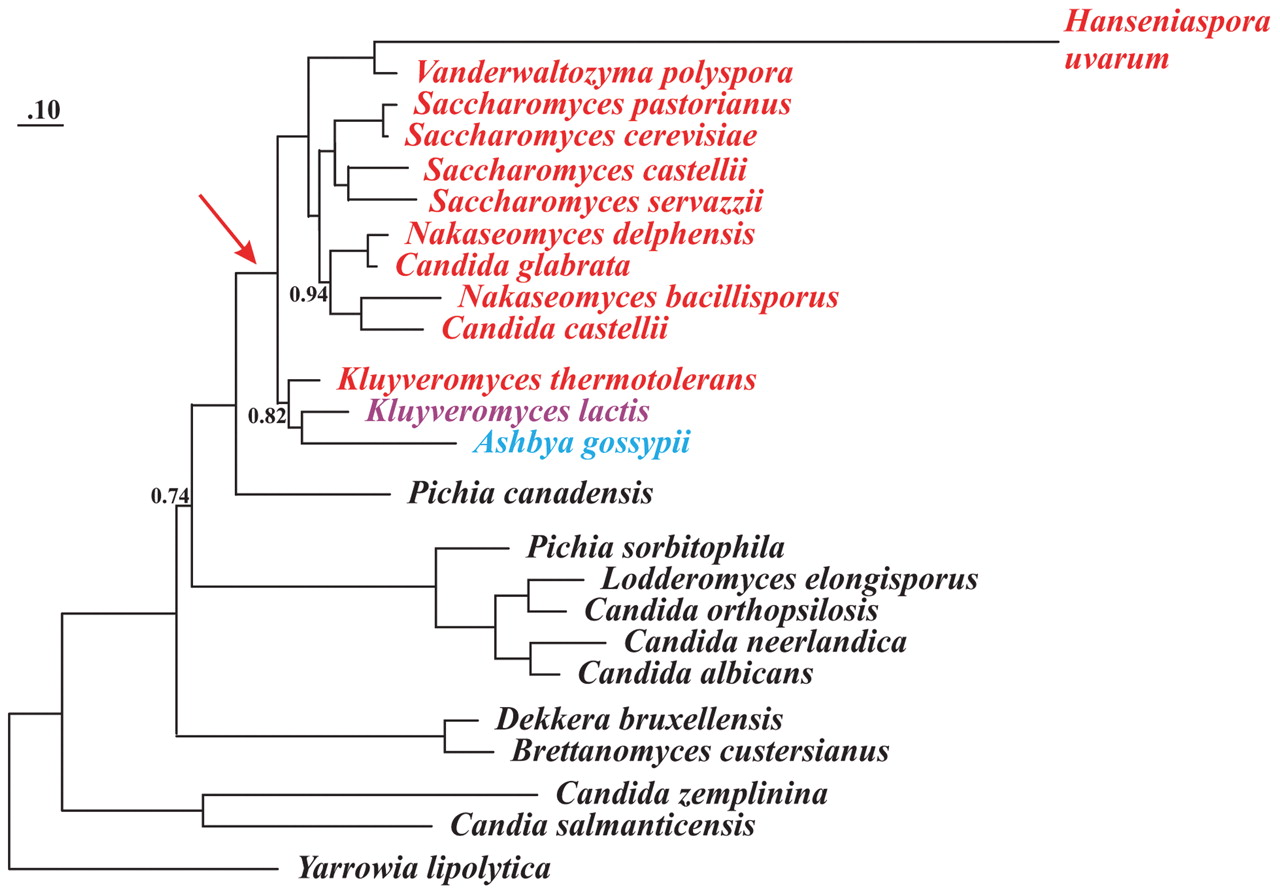 Nucleic Acids Res, Volume 39, Issue 11, 1 June 2011, Pages 4866–4874, https://doi.org/10.1093/nar/gkr073
The content of this slide may be subject to copyright: please see the slide notes for details.
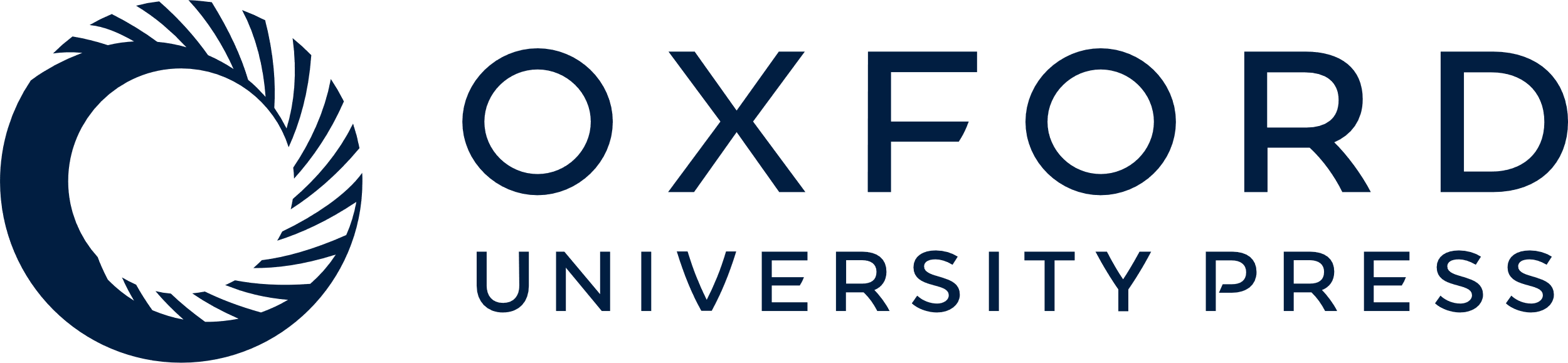 [Speaker Notes: Figure 3. Phylogeny of yeast species based on concatenated mtDNA-encoded protein sequences. The phylogenetic analysis with PhyloBayes and the CAT model is based on 13 mtDNA encoded proteins. All divergence points are supported by posterior probability values of 1.0, except where indicated. The red arrow points to the concomitant loss of all seven nad genes and the start of mitochondrial codon reassignments, including AUA methionine, CUN threonine. Species shown in black possess mitochondrial  (but not ), and in these organisms CUN codons are assigned to Leu. The yeast species marked red, such as K. thermotolerans, have lost mitochondrial  and obtained  that decodes CUN codons as Thr. K. lactis is marked magenta as it has no CUN codons and no corresponding tRNA with a UAG anticodon. A. gossypii (marked blue) contains a tRNA species with a UAG anticodon, yet its identity of this tRNA and the amino acid reading CUN codons in A. gossypii remain obscure (to be discussed by BFL in Organelle Genetics: Evolution of Organelle Genomes and Gene Expression, Springer 2011).


Unless provided in the caption above, the following copyright applies to the content of this slide: © The Author(s) 2011. Published by Oxford University Press.This is an Open Access article distributed under the terms of the Creative Commons Attribution Non-Commercial License (http://creativecommons.org/licenses/by-nc/2.5), which permits unrestricted non-commercial use, distribution, and reproduction in any medium, provided the original work is properly cited.]
Figure 2. Phylogeny of yeast mitochondrial tRNAs. The phylogenetic analysis with PhyloBayes (default model parameters) ...
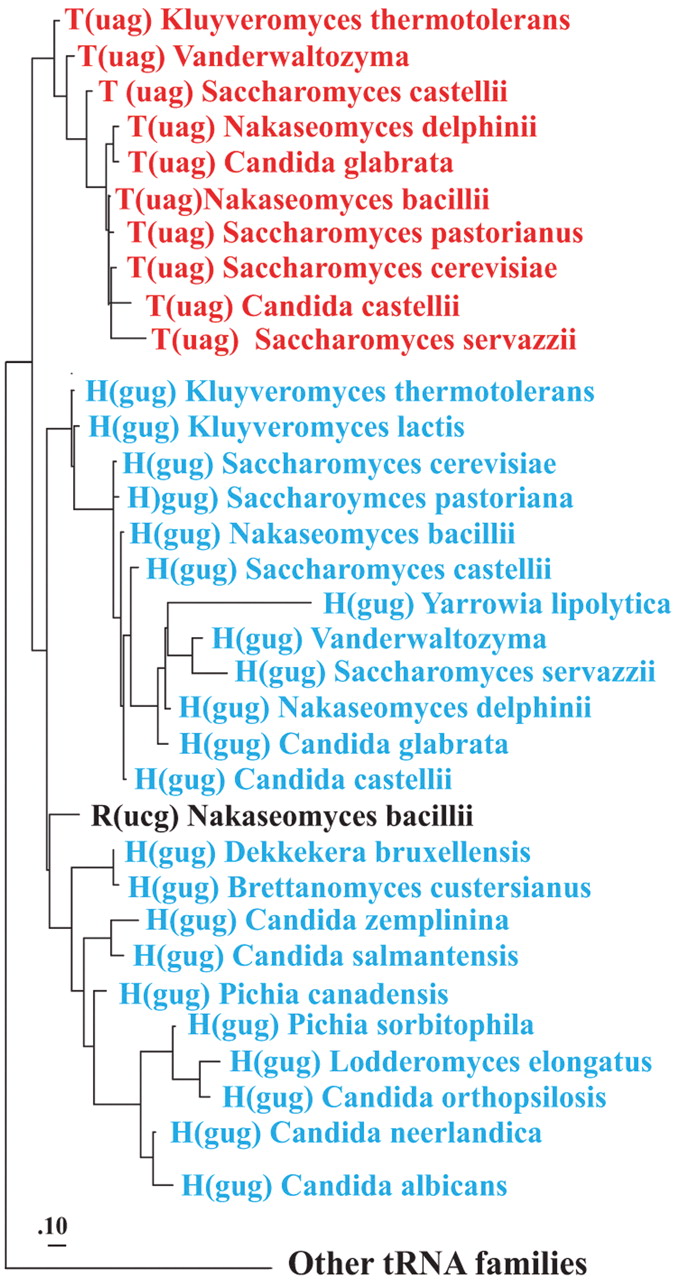 Nucleic Acids Res, Volume 39, Issue 11, 1 June 2011, Pages 4866–4874, https://doi.org/10.1093/nar/gkr073
The content of this slide may be subject to copyright: please see the slide notes for details.
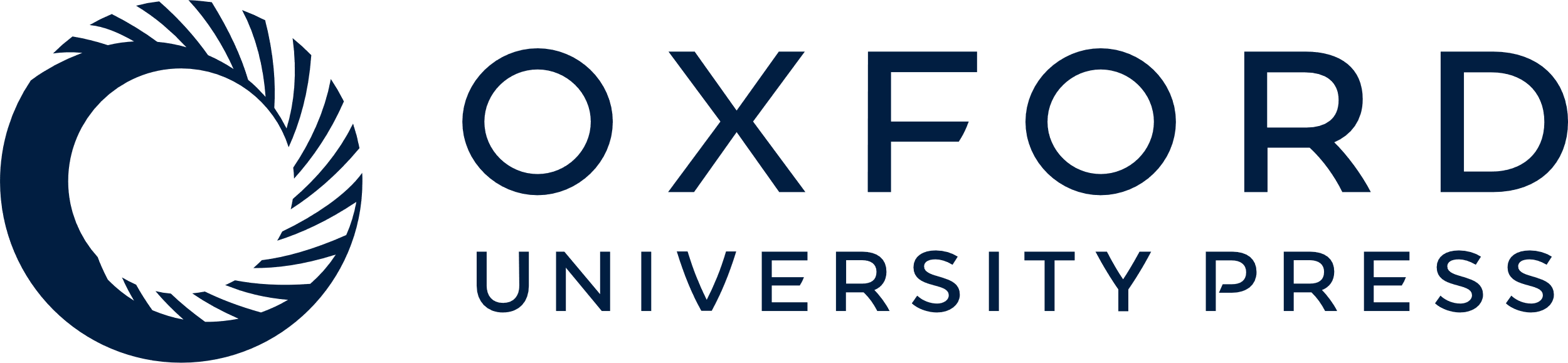 [Speaker Notes: Figure 2. Phylogeny of yeast mitochondrial tRNAs. The phylogenetic analysis with PhyloBayes (default model parameters) contained all tRNA sequences from the species shown in Figure 3. Only the section of the tRNA phylogeny covering the  and tRNAHis clusters are shown (marked red and blue, respectively), confirming monophyly of  and a sister group relationship to tRNAHis. The posterior probability support for the two tRNA groups is 1.0 (note that phylogenetic analysis with tRNA sequences depends on only few informative nucleotide positions, which does not allow to resolve the branching order within these groups). Removal of the anticodon sequence positions from the dataset did not change clustering into the two tRNA groups, nor did an analysis of the same datasets with maximum likelihood and the GTR model.


Unless provided in the caption above, the following copyright applies to the content of this slide: © The Author(s) 2011. Published by Oxford University Press.This is an Open Access article distributed under the terms of the Creative Commons Attribution Non-Commercial License (http://creativecommons.org/licenses/by-nc/2.5), which permits unrestricted non-commercial use, distribution, and reproduction in any medium, provided the original work is properly cited.]
Figure 7. Proposed model for CUN codon reassignment in yeast mitochondria. (1) tRNAHis duplicated in an ...
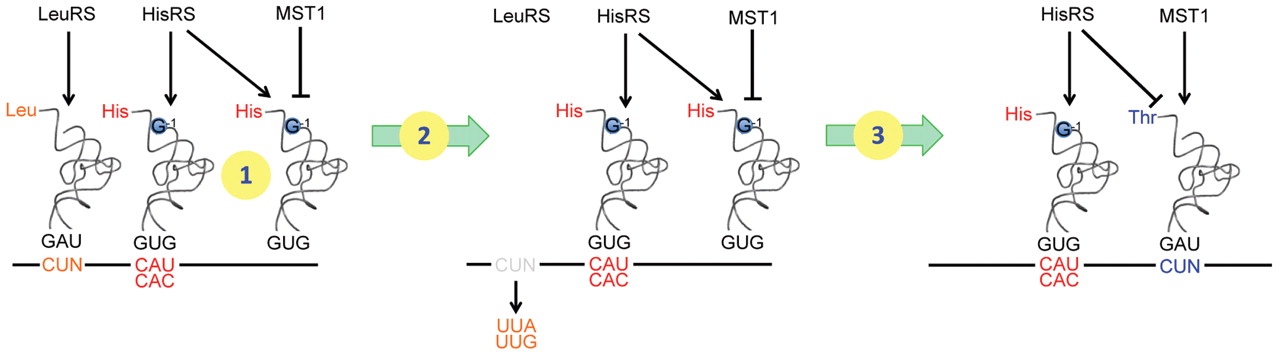 Nucleic Acids Res, Volume 39, Issue 11, 1 June 2011, Pages 4866–4874, https://doi.org/10.1093/nar/gkr073
The content of this slide may be subject to copyright: please see the slide notes for details.
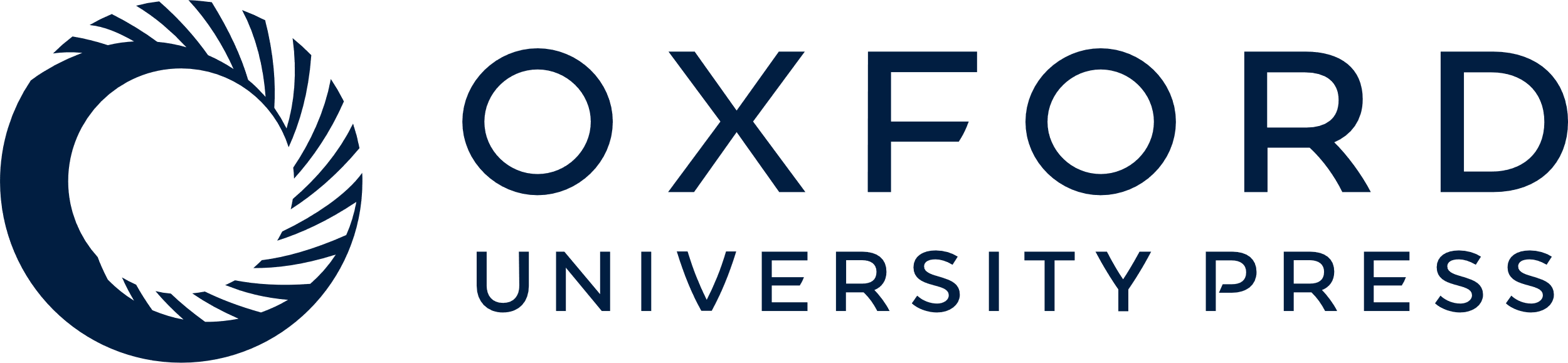 [Speaker Notes: Figure 7. Proposed model for CUN codon reassignment in yeast mitochondria. (1) tRNAHis duplicated in an ancestral yeast species while CUN codons remain assigned to Leu. (2) CUN codons were changed to UUA or UUG decoded by , and  was lost. (3) tRNAHis evolved to , and CUN codons reemerged from various codons.


Unless provided in the caption above, the following copyright applies to the content of this slide: © The Author(s) 2011. Published by Oxford University Press.This is an Open Access article distributed under the terms of the Creative Commons Attribution Non-Commercial License (http://creativecommons.org/licenses/by-nc/2.5), which permits unrestricted non-commercial use, distribution, and reproduction in any medium, provided the original work is properly cited.]
Figure 6. Threonylation of  and tRNAHis variants (3 µM) by C. albicans and S. pombe MST1 (0.3 µM). (A) ...
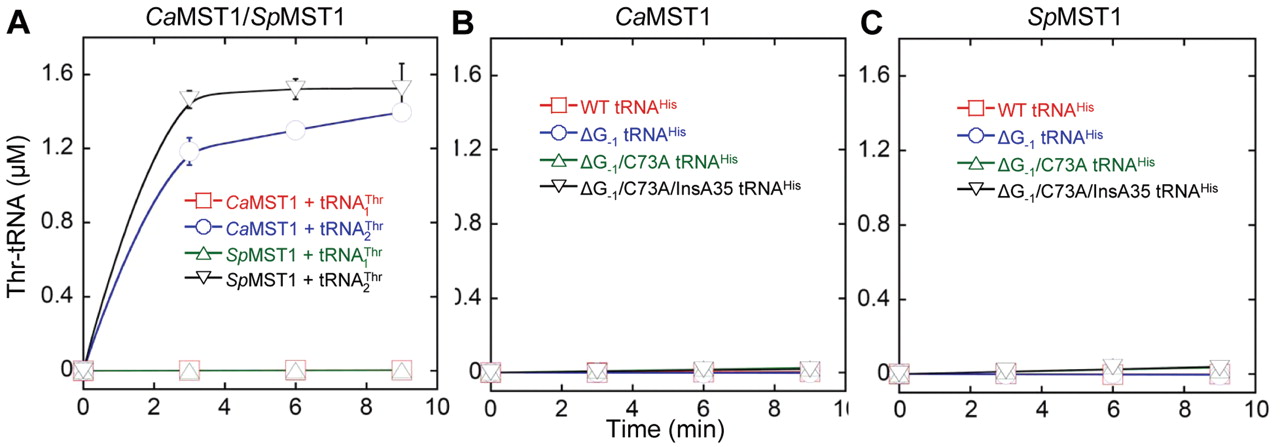 Nucleic Acids Res, Volume 39, Issue 11, 1 June 2011, Pages 4866–4874, https://doi.org/10.1093/nar/gkr073
The content of this slide may be subject to copyright: please see the slide notes for details.
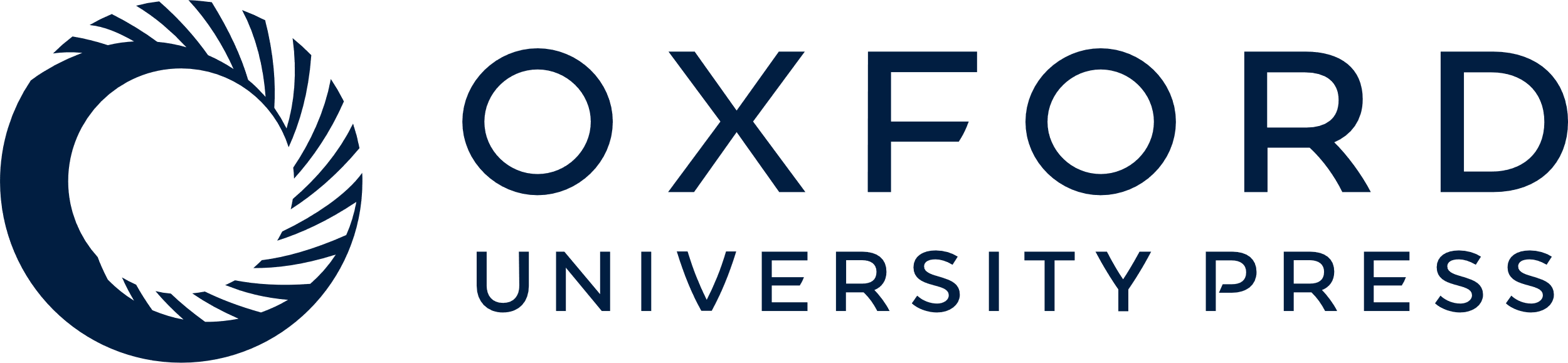 [Speaker Notes: Figure 6. Threonylation of  and tRNAHis variants (3 µM) by C. albicans and S. pombe MST1 (0.3 µM). (A) CaMST1 and SpMST1 threonylate  but not . (B and C) CaMST1 and SpMST1 are unable to threonylate tRNAHis variants.


Unless provided in the caption above, the following copyright applies to the content of this slide: © The Author(s) 2011. Published by Oxford University Press.This is an Open Access article distributed under the terms of the Creative Commons Attribution Non-Commercial License (http://creativecommons.org/licenses/by-nc/2.5), which permits unrestricted non-commercial use, distribution, and reproduction in any medium, provided the original work is properly cited.]